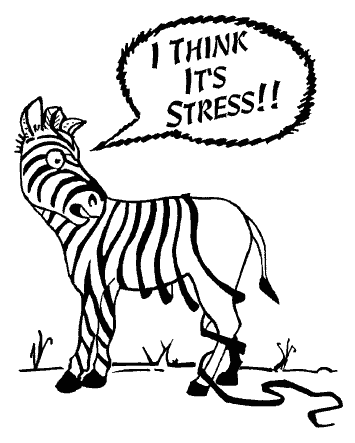 Freshman Seminar Series
Time Management
College Myths
Why do you think… 
You never get your work for class done?
You’re not getting enough sleep?
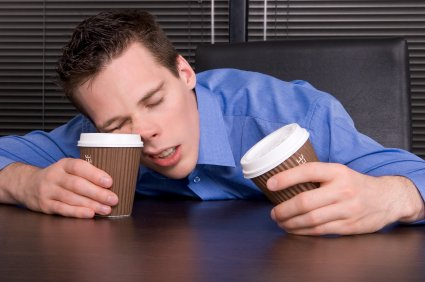 Do you really not have enough time?
“…[W]e…have control over many small decisions that affect our time-management success, such as what time we get up in the morning, how much sleep we get, what we eat, how much time we spend studying, and whether we get exercise.” -(Your College Experience: Strategies for Success pg.18)
Procrastination/Distractions
Ways to procrastinate
distractions
Facebook
Watching TV
Texting/Calling friends/family/significant others
Napping
Socializing
Staring off into space
Planning your autobiography
Roommates
Cell phones 
Room Phones
Family
Cat/Dog/Various Pets
Loud noises*
Television*
Music*
*Some people, however, function better with background noise.
Ways to Manage Time Effectively
Keep a planner
Put your due dates, commitments, and whatever else all in one place
Set a regular schedule
This includes a schedule for homework, studying, sleeping, and even eating
Don’t overextend yourself
Learn how to say no!  (Politely, of course)
Study/Work on homework during “down time”
Set priorities/know your deadlines (syllabi are your friends)
Additional Resources
The Wellness Center has a variety of resources for time management; they can also sit down with you and work out a schedule so you feel less stressed!
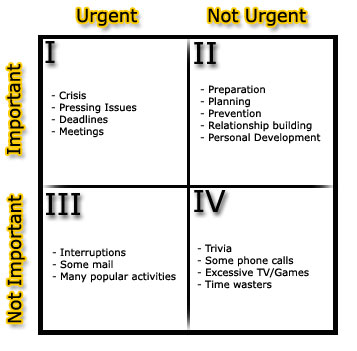 Questions/Comments/Concerns?
Time Management
Freshman Seminar Series
Sources:

Cohen, Harlan, and Cynthia Jenkins. The Naked Roommate's First Year 	Survival Workbook: the Ultimate Tools for a College Experience 	with More Fun, Less Stress, and Top Success. Naperville, IL: 	Source, 2010. 

Gardner, John N., A. Jerome. Jewler, and Betsy O. Barefoot. Your College 	Experience: Strategies for Success. Boston, MA: Bedford/St. 	Martin's, 2011.